ВСЕ ПРОФЕССИИ НУЖНЫ, ВСЕ ПРОФЕССИИ ВАЖНЫ!
УЧИТЕЛЬ
Кто не выучил урок?
Наш учитель в меру строг.
Наш учитель учит нас
И ведёт из класса в класс.
ВРАЧ
Если кто-то не здоров,                                                                                                 
Вызывают докторов. 
- Погоди, малыш, не плачь,
Прописал лекарство врач!
вЕТЕРИНАР
Птичек, кошек и собак,
И мартышек-забияк.
Свинку, мышку, хомяка
И зазнайку-индюка,
Лошадей, овец, коров
Я всегда лечить готов!
строитель
Дом, в котором мы живём…
Кто построил этот дом?
Знает в доме каждый житель, -
Этот дом возвёл строитель!
Плиты, кран, бетон, песок…
Дом удобен и высок!
лётчик
Я работаю пилотом, 
Управляю самолётом.
Взлёт, подъём, полёт, посадка –
Всё прошло сегодня гладко.
Это трудная работа –
                                   Быть пилотом самолёта.
повар
У плиты стоим с утра,
Мы, ребята, повара!
Жарим, парим и печём,
И жара нам нипочём.
Суп, компот, блины, омлет – 
Приглашаем на обед!
водитель
Я с утра кручу баранку, 
Потому что спозаранку
Едут люди на работу
И возить их должен 
кто-то!
сварщик
Огонёк сверкает ярко,
Не смотри – электросварка!
Но могу в защитной маске
Я работать без опаски.
Целый день варил металл
И нисколько не устал!
военный
Мы военные должны                                       Охранять покой страны.                                         Пехотинцы и танкисты,                                          Артиллерия, связисты –                                         Служим Родине своей,
Мы присягу дали ей!
пожарный
Ноль – один! 
Пожар!  Беда!
Наготове я всегда,
Утром, вечером и днём
Я веду борьбу с огнём!
музыкант
Для работы музыканта                                    Недостаточно             таланта!                                      Нужно много заниматься,                                        Репетировать, стараться,
А без этого, поверьте,
Не сыграешь на концерте!
художник
Краски, кисти, карандаш, 
Я сейчас пишу пейзаж.                                                Допишу пейзаж с рассветом.
А потом займусь портретом.
Три афиши, два плаката
Нарисую до заката.
программист
У меня одна забота –
Всех компьютеров работа.
Нет для них страшнее драмы,
Чем отсутствие программы.
дизайнер
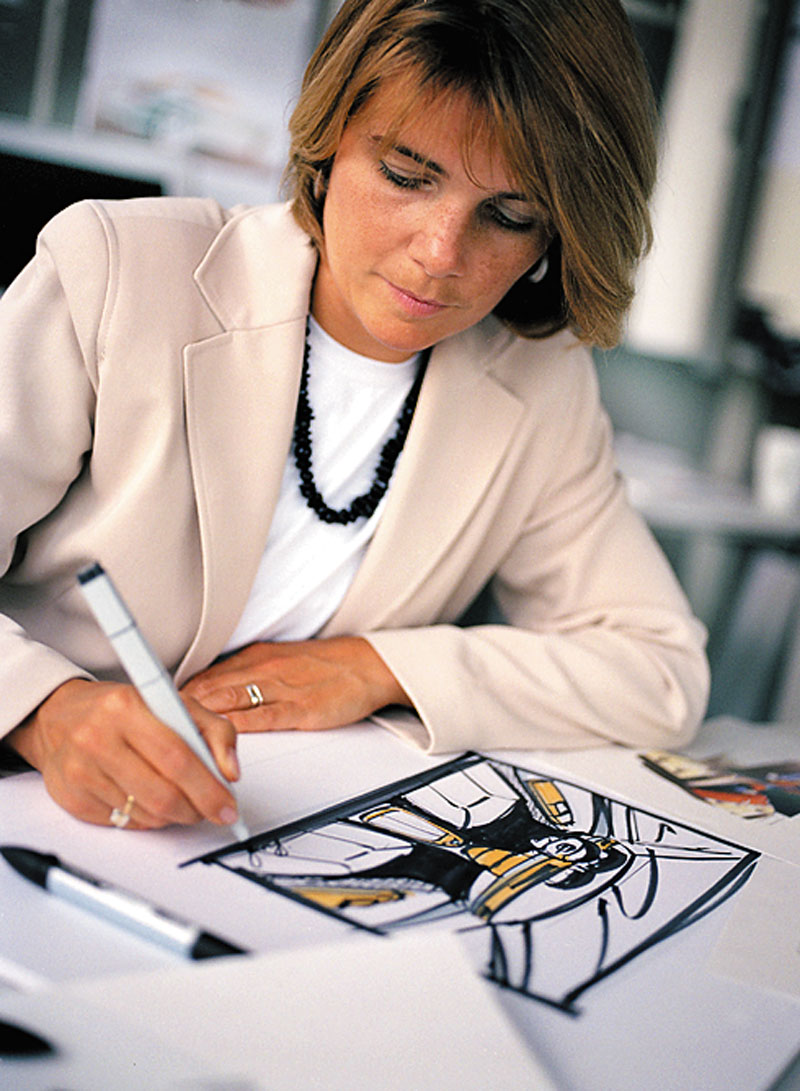 Эти люди создают
Удивительный уют.
Подбирают, например,
Подходящий интерьер
В доме, в офисе,             в саду, -
Я в дизайнеры иду!
парикмахер
Шпильки, ножницы, расчёски,
Стрижки, модные причёски,
Лаки, краски для волос…
Извините, что стряслось?
Вам не нравится работа?
Переделаю в два счёта!
полиция
Я порядка верный страж.                                        Спит спокойно город наш.
Все преступники меня                                  Здесь боятся, как  огня!
машинист
Мчит по рельсам поезд скорый,
Поезд скорый, тот который
Мне послушен, как дитя. 
Управляю им шутя!
За рычаг тяну я ловко,
Значит, скоро остановка!
продавец
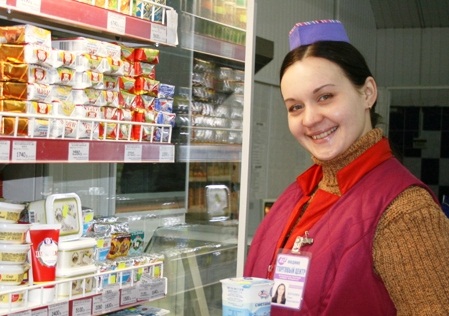 За прилавком я стою,                                          Я продукты продаю:                                                Молоко, творог, кефир.                                                      Масло, хлеб, печенье, сыр.                                             Упакую, взвешу вам.                                               Улыбнусь и сдачу дам.
доЯрка
Утром солнце светит ярко, 
Молочко несёт доярка. 
Тёплое, коровье, 
Детям на здоровье.
Фокусник
Кто из шляпы достаёт 
Зайца всем на удивление? 
Это фокусник даёт 
В цирке представление.
моряк
Плывёт моряк на корабле 
Он не тоскует по земле. 
Он с ветром дружит и волной 
Ведь море - дом его родной.
столяр
Молоток в работе нужен, 
И с пилою столяр дружен. 
Он дощечки распилил 
И скворечник смастерил.
Врач, геолог и строитель,
Программист, моряк, учитель,
Лётчик, повар и певец,
Машинист и продавец,
Инженер, официант,
Композитор, музыкант, -

Выбирай по вкусу дело,
Чтоб оно не надоело!
Мы в профессии играли –
В миг мы лётчиками стали!
В самолёте полетали
И шофёрами вдруг стали!
Руль теперь в руках у нас-
Очень быстро едет класс!
А теперь на стройке мы
Кладём ровно кирпичи.
Раз-кирпич и два, и три –
Строим дом мы, посмотри!
Вот закончена игра,
Вновь за парты нам пора.
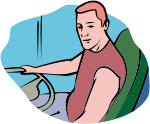 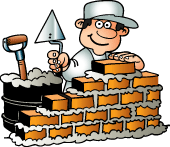 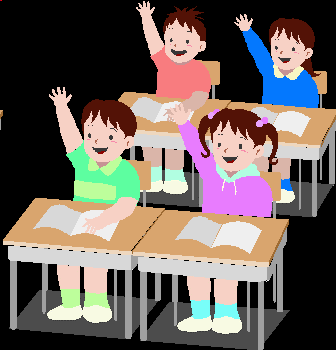